Financial Markets and Institutions
P.V. Viswanath


For a course on Financial Strategy and Business Decisions
What is Finance
Finance is the study of how people allocate scarce resources over time.
Decisions are made across time
Decisions are made in an environment of uncertainty
Decisions are made in the context of a financial system
P.V. Viswanath
2
Financial System
The financial system is the set of markets and other institutions used for financial contracting and the exchange of assets and risks
Markets for stocks, bonds and other financial instruments
Financial intermediaries such as banks and insurance companies
The regulatory bodies that govern all of these institutions, such as the Federal Reserve, the Securities and Exchange Commission etc.
P.V. Viswanath
3
Flow of Funds
The financial system allows for the transfer of funds from surplus units (such as savers) that have excess resources to deficit units, such as businesses that need resources.
This can happen either through the market, as when an individual uses his savings to buy shares issued  by a corporation.
Or through intermediaries, as when an individual deposits money in his banking account, and the bank then lends this money to a  firm.
P.V. Viswanath
4
Financial System: Flow of Funds
P.V. Viswanath
5
Surplus or Deficit
Are Corporations Surplus Units or Deficit Units?
Deficit Units
Surplus Units
Both
P.V. Viswanath
6
Examples of Financial Intermediaries
Commercial Banks
Insurance Companies
Pension and Retirement Funds
Mutual Funds
Investment Banks
Venture Capital Firms
Asset Management Firms
Information Service Providers
P.V. Viswanath
7
Commercial Banks
These are financial intermediaries that offer checking accounts, savings accounts, money market accounts and accepts time deposits.  
They also facilitate payments by way of telegraphic transfer, electronic funds transfer, internet banking, or other means.
They make loans to businesses and consumers. They also buy corporate and government bonds.
P.V. Viswanath
8
Investment Banks
An investment bank is a financial institution that 
raises capital and advises regarding such matters,
advises regarding and sells corporate “insurance” products like credit default swaps,
trades securities and 
manages corporate mergers and acquisitions.
It may also have a wing that does research on the prospects of companies.
Some investment banks are also involved in private equity, where the bank invests its own capital.
In contrast to commercial banks that deal with individuals, investment banks tend to work with corporations and governments.
P.V. Viswanath
9
Venture Capital Firms
Venture Capital is a type of private equity capital typically provided for early-stage, high-potential, growth companies in the interest of generating a return through an eventual realization event such as an IPO or trade sale of the company. 
Venture capital investments are generally made as cash in exchange for shares in the invested company. 
For ventures that need financing at earlier, more speculative, stages of the business, angel financing is more appropriate.
Part of this information was taken from Wikipedia
P.V. Viswanath
10
Asset Management Companies
These include hedge funds and other mutual funds.  
Typically, they invest in existing securities, as opposed to investing directly in companies.
For example, Bardin Hill uses portfolio risk managers and independent risk analysts and engages in research across capital structures, regions, and business/economic cycles; 
It uses both a Bottom-Up and Top-Down Investment method
Individual position comparison based on risk/reward analysis 
Structures portfolios and allocate capital among strategies 
Uses attribution analysis for macro decision making and planning
P.V. Viswanath
11
Regulatory Institutions
Central Banks
SEC, FASB and other institutions that regulate financial intermediaries or financial markets
International Co-ordinating Organizations
World Bank – to promote international development
International Monetary Fund – to promote international trade and finance.
Bank for International Settlements – to promote uniformity of banking regulations
P.V. Viswanath
12
Investment Bank
Is an Investment Bank a Bank?

Yes
No
P.V. Viswanath
13
The Financial System: Its Functions
To transfer economic resources across time, borders and among industries
To provide ways of managing risk
To provide ways of clearing and settling payments to facilitate trade
To provide a mechanism for the pooling of resources and for the subdividing of ownership in various enterprises
P.V. Viswanath
14
The Financial System: Its Functions
To provide price information to help coordinate decentralized decision making in various sectors of the economy
To provide ways of dealing with the incentive problems created when one party to a transaction has information that the other party does not or when one party acts as an agent for another
P.V. Viswanath
15
Transferring Economic Resources
Intertemporal
Borrowing and lending are ways of transferring resources across time
Across space (or cyberspace)
If you have money in your checking account and you can access this via your Debit Card at your local store, this is transferring resources across space
If investment banks collect financial resources in the US and invest it in developing countries like China or India, this is also a transfer of resources across space
P.V. Viswanath
16
Managing Risk
Issuing shares in their firms is a way for entrepreneurs to share the risk of the enterprise with others.
Futures contracts represent a way of offsetting risk
It is possible to buy insurance to lay off risk
CDOs (Collateralized Debt Obligations) represent complex ways of distributing risk
Credit swaps are another example of transferring firm-specific default risk.
P.V. Viswanath
17
Clearing and Settling Payments
Every time we write a check or use a credit card, we use the payment facilitation function of the financial system.
When you buy shares through your broker, this is done through the Stock Exchange which brings buyers and sellers together.  However, there is a clearing house, which actually facilitates the exchange of money for the shares.
Most electronic funds transfers involving international transactions take place through the Clearing House Interbank Payments System (CHIPS), a computerized network developed by the New York Clearing House Association.  Most large US banks and US branches of foreign banks are members of CHIPS.
P.V. Viswanath
18
CHIPS: Interbank Clearing System
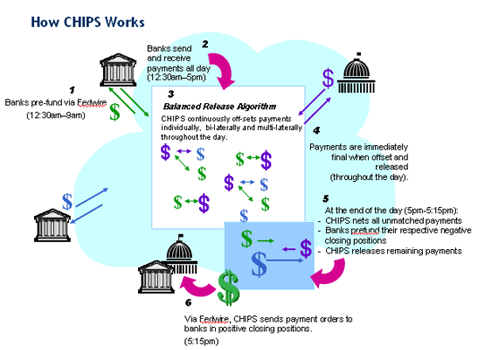 https://www.theclearinghouse.org/payment-systems/-/media/4143b0e4c558457491e053ae652fcbc9.svg
P.V. Viswanath
19
Credit Cards
Credit Card Transaction Example:
$100 purchase by consumer using Visa or MasterCard
$2 discount fee charged to merchant by acquirer/processor includes:
	$1.50 interchange fee paid to card issuer
	$0.10 assessment fee paid to card association (Visa/MasterCard) 
	$0.40 merchant processor fee
$98 credited to merchant for the transaction
P.V. Viswanath
20
Credit Card Transaction Process
Automated Clearing House
From: Ramon P DeGennaro. “Merchant Acquirers and Payment Card Processors: A Look inside the Black Box,” Economic Review - Federal Reserve Bank of Atlanta. Atlanta: First Quarter 2006. Vol. 91, Iss. 1; pp. 27-43.
P.V. Viswanath
21
Credit Cards: The Players
Merchant Processor: Performs credit check on merchant, sells or leases a terminal, establishes a connection between merchant and the Credit Card processor 
Credit Card Association: Establishes rules and guidelines for card issuance and acceptance, markets brand name and various products.  North American Credit Card Association is one such association. Visa, MasterCard, Discover, China UnionPay and American Express are also credit card associations that set transaction terms for merchants, card-issuing banks, and acquiring banks.
Acquiring Bank: A bank or financial institution that processes credit or debt card payments on behalf of a merchant.
P.V. Viswanath
22
Credit Cards: The Players
Card Issuer: Establishes criteria to approve or deny applicants and sets credit limits, interests rates, and fees.  Ultimate risk taker.  These are the actual issuers, e.g. Discover, Capital One, Barclays, Chase and many other banks issue credit cards.
Credit Card Processor: Receives and processes credit card applications, maintains cardholder data.  Visa, MasterCard, Discover and American Express process payments.  Discover and American Express issue credit cards as well.
Clearing House: ACH is a computer-based clearing and settlement facility established to process the exchange of electronic transactions between participating depository institutions.  Settlement for a credit card transaction is triggered when the acquiring bank deposits the funds into the merchant’s account.
P.V. Viswanath
23
Pooling Resources/Subdividing Shares
Mutual Funds provide a way for investors to come together and buy larger amounts of securities in an efficient manner
The corporate form of organization allows individuals to own parts of enterprises
Limited Partnerships allow individuals to participate in business enterprises and reap tax and other benefits
ETFs are a way of trading baskets of securities simultaneously.
P.V. Viswanath
24
Funds and Movie Investing
Barbarian Film Investment Fund, a $150 million structured fund
A mitigated-risk portfolio of non-correlated assets
Invests only in independent films that have greater than 80% of their budgets secured by foreign pre-sales. 
Invests only in relatively low-budget films costing less than $10 million
Investment opportunities will be vetted by international sales agents who will make foreign sales estimates based on such factors as the film's genre, cast and creative team. 
The first film backed by the fund, "Powder Blue," starring Forrest Whitaker, Jessica Biel and Jared Leto, began shooting in August 2007; it has a budget of $5 million with foreign sales estimated at $4.15 million.
P.V. Viswanath
25
Film Funds: S&R Films
Movie finance is at the core of S&R’s business.  S&R Films controls a film fund of private equity and has been investing in feature length motion pictures since 2011. In order for a film to be considered for equity film financing, the movie or production must exhibit inherent mitigated risk by having secured assets that outweigh the total budget based on current marketplace trends. Such qualifying assets include ‘bankable’ name talent, ‘bankable’ name directors, and presales or minimum guarantees on limited territories where such presale values indicate a robust potential profit margin on remaining territories for the film’s equity tranche.http://snrfilms.com/film-financing/
P.V. Viswanath
26
Types of financial markets
Equity Markets
Fixed Income markets
Money market
Long-term capital market for debt securities
Derivatives
Options
Forwards
Futures
P.V. Viswanath
27
Rates of Return
Fixed Income Securities have promised rates of return.
Thus, a bond might pay 8% per annum, i.e. for every $100 lent, the investor receives $8 per year.
However, the borrower might not be able to pay the promised annual return or the principal.
Hence the actual return could be less than the promised return.
If an investor buys a bond for $100 on Jan. 1 and receives interest of $8 on Dec. 31.  Suppose on Dec. 31, the bond drops in value to $98 because investors believe that the likelihood of the investor paying off the bond in full is less than certain.
The actual return on the bond over the year is [8+(98-100)]/100 = 6%
P.V. Viswanath
28
Nominal and Real Rates of Return
Suppose an investor buys a bond for $100 on Jan. 1 and receives $8 on Dec. 31.  Suppose the price of the bond on Dec. 31 remains at $100.
The “nominal” return on the bond is 8/100 or 8%.
Suppose, however, that prices have risen 3%; i.e. a basket of goods that cost $100 at the beginning of the year costs $103 at the end of the year.
The investor has given up “one” basket of goods at the beginning of the year for (100+8)/103 = 1.0485 baskets of goods at the end of the year.
The “real” rate of return on the bond is 4.85%
P.V. Viswanath
29
Expected Rates of Return
Prices of traded assets are set according to the return that investors expect to get on average on their investments.
If an asset is expected to be worth $120 at the end of the year, and no cash distributions are expected, then an investor desiring an expected return of $12% will pay 120/1.12 or $107.14 for the asset at the beginning of the year.
(120 – 107.14)/107.14 = 12%
P.V. Viswanath
30
Determinants of Expected Rates of Return
The expected productivity of capital goods
Capital goods, such as mines, roads, factories are more productive if an initial investment returns in more output at the end of the period
The degree of uncertainty about the productivity of capital goods
Investors dislike uncertainty; the greater the uncertainty, the greater the required expected rate of return
Time Preferences of people
If people dislike waiting to consume, expected returns will be higher.
Risk Aversion
The more people dislike uncertainty, the greater the required expected rate of return
Expected Inflation
The higher the expected rate of inflation, the greater the required expected nominal rate of return
P.V. Viswanath
31
Information Problems and Finance
Prices of financial assets are very important in sending the right signals to economic agents making real investment decisions.
We now talk about information-related issues:
The role of the financial sector in providing information
When might this role might be inefficiently performed
Adverse Selection
Moral Hazard
Principal-Agent problems
P.V. Viswanath
32
Providing Information
Asset prices and interest rates provide critical signals to firm managers in their selection of investment projects.
If a manager notes that stock prices are up in a certain sector, that is indicative of higher profits in that sector.  It is, therefore, worthwhile investing there.
Should a firm finance its projects in dollars or in euros?
It can look at the forward euro rate, as well as euro-denominated interest rates to figure out the cost of borrowing in euros.
It can look at borrowing rates domestically
If the implied euro borrowing rate is lower, this means that there are more investors with euro resources and its better to finance in euros.
Individuals can also use interest rates as a guide to decide how much they want to save and how much to consume today.
P.V. Viswanath
33
Information and Action
It is worthwhile mentioning that, while higher stock prices in a given industry could be taken to imply the need for more real investment in that industry, it does not mean further investment in traded financial securities in that industry is warranted.
Financial securities markets are fairly liquid and informationally efficient; hence prices adjust pretty rapidly to information.  Good news about a stock or industry will cause that information to cause the stock price to rise pretty quickly (perhaps within seconds), and beyond that window, will not imply abnormal returns for any investor.  Furthermore, the supply of financial securities is pretty fixed and cannot be easily increased in the short run.
P.V. Viswanath
34
Information and Action: 2
On the other hand, if the reason for the increase in stock prices is due to an excess of demand over supply in that industry, real investment devoted to increasing supply of the underlying product will result in gains for the real sector investor.
The reason is that real investment cannot occur instantaneously and there is a larger window within which such investment can be profitably made.  Furthermore, not everybody has the resources/knowhow to undertake real investment in a given sector .
It is, of course, still true that if a potential real investor waits too long, such delayed investment will not be profitable.
P.V. Viswanath
35
Markets and Information
In 1987, the stock market crashed.  Many people think this was because investors had synthesized put options to allow themselves to pull out of the stock market if prices dropped.
A put option is a security that allows the holder to sell an underlying asset at a pre-specified price – this provides the holder with a floor value for the asset.  Synthetic put options work by sending electronic signals to trading programs to sell automatically if prices drop.
A synthetic put option only works if the sell is executed.
In 1987, investors thought that they had price floor because of these synthetic put options.  However, since these put options were not traded, investors did not know how many investors were planning on executing the same “sell” strategy.
P.V. Viswanath
36
Markets and Information
When stock prices dropped, all these programs tried to sell simultaneously.  However, there were many more sellers than buyers and most sellers were not able to sell at the prices that they had planned to. 
Prices plummeted, triggering fresh “program” selling.  Ultimately, the floor that investors thought they had, didn’t exist because they didn’t have the information they needed to evaluate the feasibility of the synthetic put strategy.
The introduction of index options allowed investors to obtain information on the supply and demand for such options, as well as a more straightforward way of buying put “insurance.”
P.V. Viswanath
37
Other Providers of Information
We have seen that markets act as aggregators of individual pieces of private information and incorporate them in prices, so that resource allocation decisions can be taken.
In addition, individual firms collect information already available (but not necessarily easily), either about prices or about other aspects of firms so that individuals can make decisions.  
For example, Bloomberg, Factset, Compustat and other such organizations provide firm and market information through their own databases.
Some firms might create “new” information by taking existing information, analyzing them and then presenting them in more useful ways for investors to make decision.
Credit Rating Agencies like Fitch and Moody’s would fall in this category.
So would equity research shops like JP Morgan, Goldman Sachs etc.
P.V. Viswanath
38
Adverse Selection
Adverse selection: One of the parties to a transaction lacks information while negotiating.  
An example of adverse selection is when people who are high risk are more likely to buy insurance, because the insurance company cannot effectively discriminate against them, usually due to lack of information about the particular individual's risk but also sometimes by force of law or other constraints.
P.V. Viswanath
39
Adverse Selection
Suppose you announce that you are in the market for a used car and your budget is around $20,000
Suppose you can only tell imprecisely the true value of a car that is offered to you.
What proportion of cars offered to you will have an (unobservable to you) true worth of more than $20,000?
More than half
Less than half
Exactly half
P.V. Viswanath
40
Adverse Selection
Because of asymmetry between insider firm managers and outsider investors in financial markets, stock prices are likely to be sometimes too high and sometimes too low.
Just like in the used car market, overvalued firms are more likely to issue stock to take advantage of the overvaluation.
Hence, ceteris paribus, an announcement by a firm that it is selling stock can be a revelation to the market that it is overvalued.  
Empirical evidence shows that stock prices, on average, drop on the announcement date.
P.V. Viswanath
41
Moral Hazard
Moral hazard: The ignorant party lacks information about performance of the agreed-upon transaction or lacks the ability to retaliate for a breach of the agreement. 
People are more likely to behave recklessly if insured, either because the insurer cannot observe this behavior or cannot effectively retaliate against it, for example by failing to renew the insurance. This is an example of moral hazard.
Both issues are incentive problems and both have to do with lack of information; adverse selection manifests itself prior to the contract and moral hazard subsequent to the contract.
P.V. Viswanath
42
Moral Hazard
Suppose 50% of drivers are good drivers and 50% of drivers are bad drivers.
Also, suppose an insurance company cannot tell good drivers from bad drivers.
The insurance company offers an automobile insurance policy.
What proportion of its policy holders will turn out to be good drivers?
Half
More than half
Less than half
P.V. Viswanath
43
Moral Hazard
What moral hazard problem is induced by the Federal Reserve bailing out banks?
Is there a moral hazard problem when the Federal Government helps people affected by Hurricane Maria or Hurricane Katrina?
Is there a moral hazard problem when the government helps people who can’t make their mortgage payments because they have lost their jobs?
Arguably, there is a moral hazard problem because people figure that the government is compelled politically to help them in difficult situations.  As a result, they take excessive risk.
How would you deal with these situations?
P.V. Viswanath
44
Principal-Agent Problems
Principal-Agent problem: A special case of the moral hazard problem is when one party (the agent) undertakes to act on behalf of the other (principal).  However, if the agent cannot be costlessly monitored, s/he might act in his own interests and to the detriment of the principal.
An example is when managers might act too conservatively because they don’t want to lose their jobs if the business fails – and they turn down risky, but profitable investment opportunities
P.V. Viswanath
45
Moral hazard between managers and bondholders
Bondholders lend money to a firm and rely upon the firm’s managers to make good investment decisions so as to be able to repay bonds when they come due.
However because bond payments are capped, firm managers have an incentive to take excess risk.  
If the result of the risky investment is good, the returns above the cap go to the firm.
If the result of the risky investment is bad, the bond holders don’t get paid; since stock holders are not first claimants, the impact on them is less.
P.V. Viswanath
46
Financial System Solutions
Adverse Selection
Banks cultivate long-term relationships with their clients making it less risky for clients to share sensitive information with the banks and allowing banks to price risk in a more informed fashion.There is evidence that the bond prices of firms that take loans from reputable banks go up!
Firms can signal using mechanisms such as dividends and capital structure to reduce the adverse selection problem in the sale of securities.
Firms can signal quality through the offering of guarantees; this reduces the adverse selection problem in the sale of products/services.
P.V. Viswanath
47
Financial System Solutions
Moral Hazard
Managers could be given shares of stock or stock options to give them incentives to act like stockholders.
Collateralization of loans reduces the incentive for borrowers to act in a risky fashion since they would lose their collateral.
The existence of liquid markets for collateral then allows lenders to dispose of the collateral.  Markets for collateralized assets also allow them to keep track of the value of the collateral.
P.V. Viswanath
48
Financial vs Operating Decisions
Decisions that the firm’s managers have to take can be divided broadly into financing and operating decisions.
Investment/OperatingDecisions relating to allocating resources
Financial How to pay for operations and expansion and what to do with excess cash.
P.V. Viswanath
49
Strategic and tactical financial decisions
Financial decisions that have implications for future operating decisions are called strategic financial decisions.  
Because of this connection, such actions need to be coordinated.  Coordination is important because often these decisions are made by different areas of the firms and by different managers.  
The same financial decision can sometimes be strategic and sometimes non-strategic or tactical.
For example, if a manager decides to invest in real estate, an issue of long-term bonds to raise funds for this investment is a tactical decision.
However, an issue of bonds intended to increase leverage as a means to communicating an aggressive stance to competitors is a strategic financial decision.
Finally, the same decision can have both strategic and tactical implications.
In this course, we focus on the implications of financial decisions for subsequent operating decisions.
P.V. Viswanath
50
Financial Decisions
Before discussing the difference between strategic and tactical financial decisions, we need to clearly distinguish between financial and operating decisions.
It is important to note at the outset that a decision is not a financial decision simply because financial resources are involved.
Since the modern economy uses money for almost all transactions, almost all decisions involve financial resources.
Thus, the purchase of a building is an operating decision because it affects the firm’s operations; it is not a financial decision, even though financial decisions are involved.
Rather, the distinction is – to a certain extent – reflected in the way that accounting statements are constructed.

What are the corporate decisions that you think of as financial?
Financial Decisions
Broadly speaking, we can divide corporate decisions into those that affect the composition of the left-hand side of the balance sheet (i.e. the assets side) and those that affect the composition of the right hand side of the balance sheet (i.e. the liabilities side).
Because of the double-entry system of book-keeping, the total of the assets equals total liabilities.  Hence we focus not on the amount, but on the composition.
The first category of decisions are operating decisions.
Financial decisions are those that affect the composition of the liabilities of the firm, i.e. the second kind.
[Speaker Notes: For this purpose, we should take the current liabilities from the right-hand side and subtract them from the Current Assets on the left-hand side to give us net working capital.]
The Balance Sheet
P.V. Viswanath
53
[Speaker Notes: The balance sheet reports on what a firm owns (as assets) and where it received the funds to finance them (as liabilities). The values assigned to these assets may not reflect what they are worth today because the principles underlying valuation are accounting principles. In general,
Fixed assets: are shown at what was originally paid for them, net of any loss in value from use (shown as depreciation). The older the asset, the less likely it is that book value will be close to the current market value.
Current assets: are shown at what was paid for them, but this is likely to be closer to current market value. Current assets include
Inventory: which can be valued at prices paid at the the end of the year for the material (called FIFO accounting ) or the beginning of the year (called LIFO)
Accounts receivable: which is valued at what customers owe to the firm, net of any expected bad debts
Cash: which is valued at its stated value
Marketable securities can be valued differently depending how they are categorized - as majority active or minority passive investments. Investments held for trading purposes are valued at market value.
The most common intangible asset is goodwill, which arises from acquisitions. If the market value of the acquired company is greater than the book value, the difference is shown as goodwill (if purchase accounting is used)]
An example : Maxwell Shoe Company, Inc
Maxwell Shoe Company Inc. designs, develops and markets casual and dress footwear for women and children under multiple brand names, each of which is targeted to a distinct segment of the footwear market.  The Company offers casual and dress footwear for women in the moderately priced market segment under the Mootsies Tootsies brand name, in the upper moderately priced market segment under the Sam & Libby and Dockers Khakis Footwear For Women brand names and in the better market segment under the Anne Klein 2 and A Line Anne Klein brand names.  
It also sells moderately priced and upper moderately priced children's footwear under both the Mootsies Tootsies and Sam & Libby brand names.  In addition, it designs and develops private label footwear for selected retailers under the retailers' own brand names.  Maxwell has licensed the J.G. Hook trademark to source and develop private label products for retailers who require brand identification.
An example of an Accountant’s  Balance Sheet
Maxwell Shoe Company, Inc.
As of October 31, 2000 (In ‘000s)
P.V. Viswanath
55
[Speaker Notes: In a financial balance sheet, we are much less concerned with recording what a firm paid for what it owns and much more concerned about how much it it is worth. There is therefore a greater emphasis on growth assets and the market values of equity and debt.
Deferred income taxes reflect the net tax effects of temporary differences between the carrying amounts of assets and liabilities for financial reporting purposes and the amounts used for income tax purposes. Deferred tax assets are created when future taxable income is expected to exceed pretax income, while deferred tax liabilities occur in the reverse case.  (Companies that pay more in taxes than the taxes they report in the financial statements create an asset called a deferred tax asset. This reflects the fact that the firm’s earnings in future periods will be greater as the firm is given credit for the deferred taxes.)
Deferred tax assets ($798) reflect allowance for doubtful accounts, stock option compensation, inventory capitalization, and inventory reserve.  Deferred tax liabilities ($479) reflect amortization of trademarks (long-term) and depreciation of property and equipment (short-term).]
Financial Decisions
From another point of view, financial decisions are decisions that are related to the financial system.
The financial system deals mainly with the transfer of resources from surplus units to deficit units.
This transfer occurs in two ways:
Directly, through sale of securities (claims to future cashflows) to surplus units
Indirectly through sales of securities to intermediaries, who then sell them to surplus units.
Transfer of risk associated with these resource transfers is also included.
Financial Decisions
Here is a partial list of financial decisions:
Short term financing
Long-term financing or the capital structure decision, either through IPOs or private placements
Decisions regarding the maturity of debt
Decisions regarding currency in which to borrow
Decisions regarding borrowing at fixed rates or floating rates
Decisions to hedge interest rates or not
Financial Decisions
Decision to list on an exchange
Decision to pay dividends
Credit terms, such as number of days credit allowed, cash discounts, etc.
Hedging
But…
Determining the cost of capital is a processes that have to do with financial decisions, but are not themselves financial decisions.
Operating and Financial Decisions
Normally operating decisions are primary, they are taken first, and they imply specific financial decisions.  This is not to say that the operating actions are taken first, just that these decisions are usually taken first, e.g. which industry to operate in, which market to target, where to locate a plant etc.
Operating decisions will often imply specific optimal financial decisions or modifications of existing financial decisions.
Financial decisions that are implied or dictated by operating decisions are non-strategic or tactical.
Let us look at some examples:
Operating and Financial Decisions
The choice of industry will dictate specific capital structures. For example, industries that are more capital intensive are likely to use more debt capital.
If the firm decides to sell abroad, it may then need to hedge its foreign currency inflows.  The decision to hedge, here, is a tactical financial decision.
If a firm has an investment strategy that is likely to require future investment, it may want to hedge against changes in interest rates.  Again, this is a tactical financial decision compelled by the investment, even though the investment has yet to take place.
Operating & Tactical Financial Decisions
Retail firms are likely to use short-term capital rather than long-term capital because of high asset turnover rates.  High asset turnover means the assets are of short maturity and hence it makes sense that the financing should also be short-term.
As mentioned before, the primacy of operating decisions in this case means that the associated financing decisions can be taken, by and large, after the operating decisions have been taken.  Little coordination is usually required between these operating and financing decisions because of these influences running from operating to financing decisions.  
These are tactical financial decisions, which enable and or are directed by an operating decisoin.
Operating and Strategic Financial Decisions
The preceding are some examples of how the operating decisions of the firm affect or lead to specific non-strategic financing decisions.
In this course, we are interested, rather, in financial decisions that affect or limit or enhance the operating decisions of the firm and the cashflows generated by the operating decisions; i.e., we are interested in strategic financial decisions.
This means that there will have to be some sort of higher-level coordination between the financial decision-makers and the operating decision-makers.  The financial decision will have to be taken in consultation with the operating decision-maker because the decision-space of the latter will be impacted by the financial decisions.
Strategic and Tactical Aspects of Financial Decisions
When the manager takes financial decisions, care will have to be taken not only to ensure that the financial decision is consistent with the operating decision that has already been made, but rather the manager needs to make sure that the financial decision that is to be taken will not have unexpected implications for operating policies, i.e. that strategic aspects of the financial decision, if any, will be taken into account.
For example, a decision on credit policy will have to be coordinated with the decision as to which market segment to target – certain markets may require more liberal provision of credit.
Similarly, taking on financial leverage could lead to the firm being perceived as aggressive and hence impact the extent of competition for the firm.
Because these financial decisions have strategic implications, ignoring their impact on the operations of the firm can have negative value implications.
Current Assets and Liabilities
Normally, financial decisions have to do with the liabilities side of the balance sheet, while the left-hand side of the balance sheet reflects operating decisions, such as asset choice etc.  
While this makes sense for fixed assets and long-term liabilities, some current assets are an in-between case because they have aspects of both financial and operating decisions.  Thus accounts receivable represent a loan to customers (and hence financial), but they are also tied to marketing decisions.
Similarly, accounts payable represent loans taken from suppliers, but they are also related directly to procurement.
Current Assets and Liabilities
One way to deal with this is by noting that current assets (for example accounts receivable) are the flip side of current liabilities (accounts payable) and hence we should modify our balance sheet to include Net Current Liabilities (Current liabilities less current assets) on the liabilities side of the balance sheet.  
Alternatively, we can subtract current liabilities from current assets and put them on the assets side as Net Working Capital.
However, not all current assets and liabilities are related to operations.  Some of them are purely financial.
For example, cash and short-term investments are effectively portfolio investment decisions and hence financial. On the other hand, the current portion of long-term debt and bank loans are financial because they reflect how the firm raises financial resources unrelated from how they are used.
We have to keep this in mind as an exception to the general rule that the right-hand side of the balance sheet is synonymous with financial decisions.